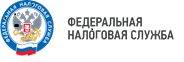 WWW.NALOG.GOV.RU
Налог на имущество физических лиц
Налог на имущество физических лиц (далее – налог) на территории города Сургута установлен Решением Думы города Сургута «О введении налога на имущество физических лиц на территории города Сургута» от 30.10.2014 №601-V ДГ (в редакции от 05.10.2023 N 424-VII ДГ ).
Плательщики налога – физические лица, обладающие правом собственности на имущество, признаваемое объектом налогообложения в соответствии со статьей 401 Налогового Кодекса Российской Федерации (далее – Кодекс).
Объекты налогообложения
жилой дом;
квартира, комната;
гараж, машино-место;
единый недвижимый комплекс;
объект незавершенного строительства;
иные здание, строение, сооружение, помещение.
В целях налогообложения дома и жилые строения, расположенные на земельных участках для ведения личного подсобного хозяйства, огородничества, садоводства, индивидуального жилищного строительства, относятся к жилым домам. Не признается объектом налогообложения имущество, входящее в состав общего имущества многоквартирного дома.
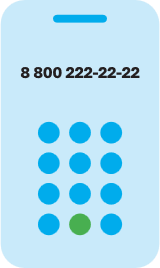 8 (800) 222-22-22
Бесплатный многоканальный телефон контакт-центра ФНС России
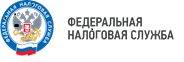 WWW.NALOG.GOV.RU
Налоговая база
Налоговая база – кадастровая стоимость объекта налогообложения, внесенная в Единый государственный реестр недвижимости (далее – ЕГРН) и подлежащая применению с 1 января года, являющего налоговым периодом.
В отношении объекта налогообложения, образованного в течение налогового периода, налоговая база в данном налоговом периоде определяется как его кадастровая стоимость на день внесения в ЕГРН сведений, являющихся основанием для определения кадастровой стоимости такого объекта.
Изменение кадастровой стоимости объекта налогообложения в течение налогового периода не учитывается при определении налоговой базы в этом и предыдущих налоговых периодах, если иное не предусмотрено законодательством Российской Федерации, регулирующим проведение государственной кадастровой оценки, и пунктом 2 статьи 403 Кодекса.
В случае изменения кадастровой стоимости объекта налогообложения вследствие установления его рыночной стоимости сведения об измененной кадастровой стоимости, внесенные в ЕГРН, учитываются при определении налоговой базы начиная с даты начала применения для целей налогообложения сведений об изменяемой кадастровой стоимости.
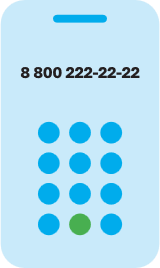 8 (800) 222-22-22
Бесплатный многоканальный телефон контакт-центра ФНС России
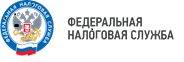 WWW.NALOG.GOV.RU
Налоговые вычеты
При определении налоговой базы исходя из кадастровой стоимости применяются следующие налоговые вычеты:
для комнаты, части квартиры – налоговая база уменьшается на величину кадастровой стоимости 10 кв. м площади этой комнаты, части квартиры; 
для квартиры, части жилого дома – налоговая база уменьшается на величину кадастровой стоимости 20 кв. м общей площади этой квартиры, части жилого дома; 
для жилого дома – налоговая база уменьшается на величину кадастровой стоимости 50 кв. м общей площади этого жилого дома; 
для единого недвижимого комплекса, в состав которого входит жилой дом – налоговая база уменьшается на один миллион рублей;
для объектов налогообложения, указанных в пунктах 3 - 5 статьи 403 Кодекса, находящихся в собственности физических лиц, имеющих трех и более несовершеннолетних детей, налоговая база уменьшается на величину кадастровой стоимости 5 квадратных метров общей площади квартиры, площади части квартиры, комнаты и 7 квадратных метров общей площади жилого дома, части жилого дома в расчете на каждого несовершеннолетнего ребенка. 
Налоговый вычет предоставляется в отношении одного объекта налогообложения каждого вида (квартира, часть квартиры, комната, жилой дом, часть жилого дома) в порядке, аналогичном порядку, предусмотренному пунктами 6 и 7 статьи 407 Кодекса, в том числе в случае непредставления в налоговый орган соответствующего заявления, уведомления. 
Представительные органы муниципальных образований (законодательные (представительные) органы государственной власти городов федерального значения Москвы,   Санкт-Петербурга,   Севастополя,   федеральной территории «Сириус») вправе увеличивать размеры налоговых вычетов.
Налоговые вычеты применяются без заявления налогоплательщика на основании имеющейся у налогового органа информации о характеристиках объекта налогообложения.
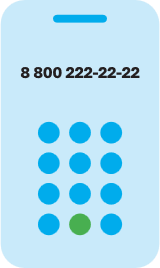 8 (800) 222-22-22
Бесплатный многоканальный телефон контакт-центра ФНС России
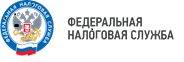 WWW.NALOG.GOV.RU
Налоговые ставки на налоговый период 2023 года
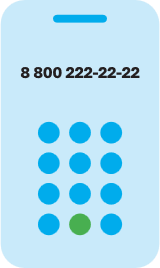 8 (800) 222-22-22
Бесплатный многоканальный телефон контакт-центра ФНС России
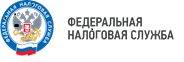 WWW.NALOG.GOV.RU
Налоговые льготы на налоговый период 2023года
Право на налоговую льготу, освобождающую от уплаты налога, имеют следующие категории налогоплательщиков:
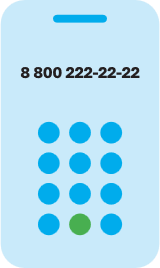 8 (800) 222-22-22
Бесплатный многоканальный телефон контакт-центра ФНС России
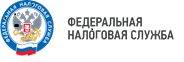 WWW.NALOG.GOV.RU
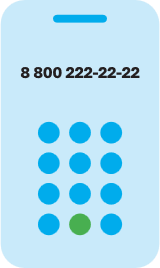 8 (800) 222-22-22
Бесплатный многоканальный телефон контакт-центра ФНС России
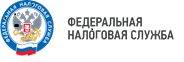 WWW.NALOG.GOV.RU
Иные налоговые льготы для других категорий налогоплательщиков установлены Решением Думы города Сургута «О введении налога на имущество физических лиц на территории города Сургута» (вместе с «Положением о налоге на имущество физических лиц») от 30.10.2014 № 601-V ДГ. 
Налоговая льгота предоставляется по выбору налогоплательщика вне зависимости от количества оснований для применения налоговых льгот в отношении одного объекта налогообложения каждого вида не используемого в предпринимательской деятельности.
Налоговая льгота предоставляется в отношении следующих видов объектов налогообложения: 
квартира, часть квартиры или комната;
жилой дом или часть жилого дома;
помещение или сооружение, указанные в подпункте 14 пункта 1 статьи 407 Кодекса; 
хозяйственное строение или сооружение, указанные в подпункте 15 пункта 1 статьи 407 Кодекса;
гараж или машино-место.
При непредставлении налогоплательщиком, имеющим право на налоговую льготу, уведомления о выбранном объекте налогообложения налоговая льгота предоставляется в отношении одного объекта налогообложения каждого вида с максимальной исчисленной суммой налога.
Подробную информацию об установленных налоговых ставках и льготах можно узнать, воспользовавшись информационным ресурсом: «Справочная информация о ставках и льготах по имущественным налогам» на сайте ФНС России.
Чтобы перейти к сервису, наведите камеру Вашего смартфона на QR-код, или перейдите в раздел «Сервисы» сайта NALOG.GOV.RU
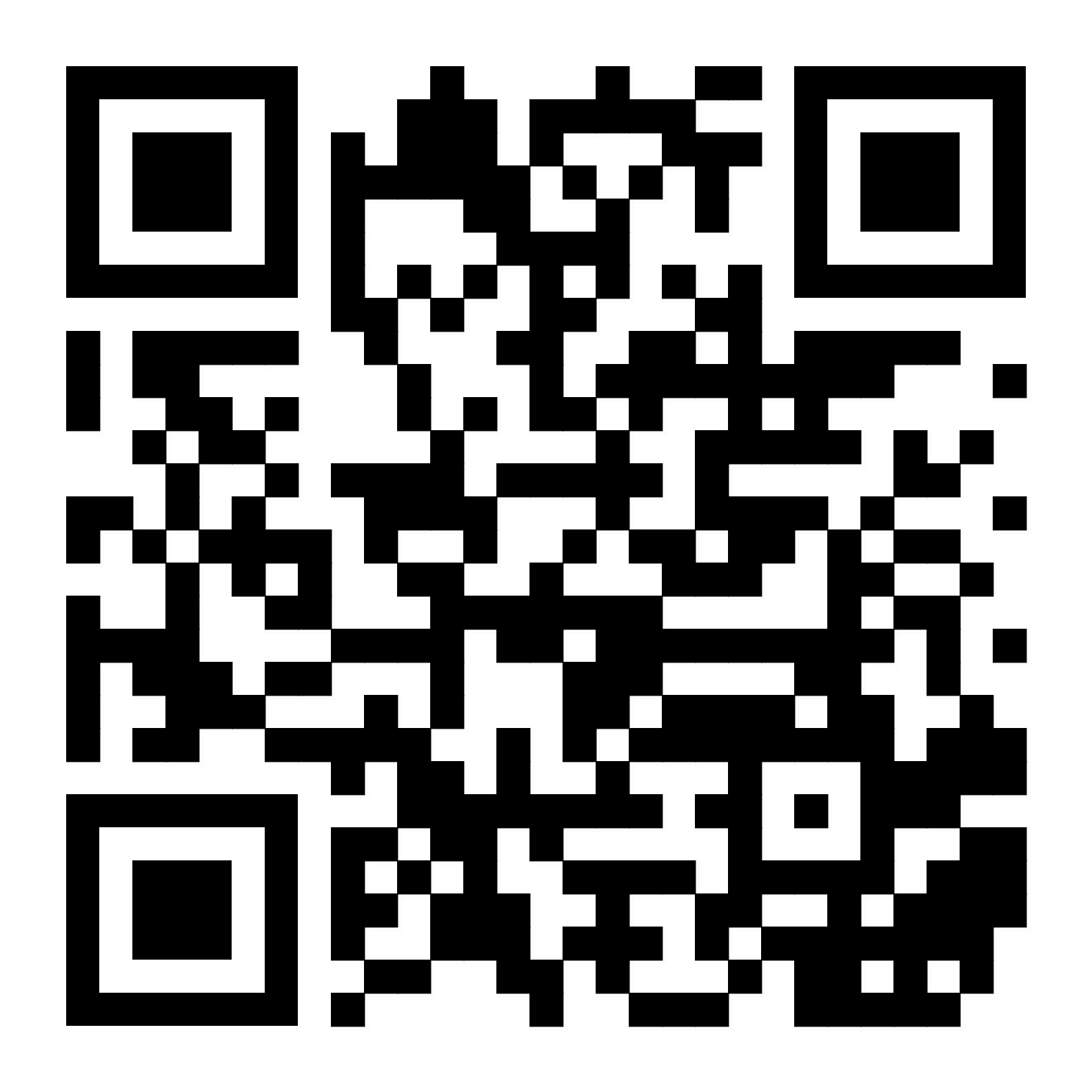 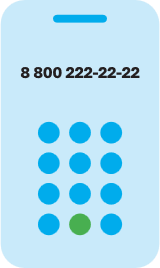 8 (800) 222-22-22
Бесплатный многоканальный телефон контакт-центра ФНС России
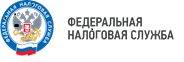 WWW.NALOG.GOV.RU
Порядок предоставления льгот
Убедившись, что налогоплательщик относится к категориям лиц, имеющим право на налоговую льготу, но льгота не учтена в налоговом уведомлении или возникла впервые, целесообразно подать в любой налоговый орган заявление о предоставлении льготы по транспортному налогу, земельному налогу, налогу на имущество физических лиц, а также  документы, подтверждающие право на налоговую льготу.
Способы подачи: через интернет - сервис «Личный кабинет налогоплательщика для физических лиц»; почтовым сообщением в налоговую инспекцию; путем личного обращения в любую налоговую инспекцию; через МФЦ, с которым налоговым органом заключено соглашение о возможности оказания соответствующей услуги.
Результат рассмотрения: уведомление о предоставлении налоговой льготы либо сообщение об отказе от предоставления налоговой льготы с указанием оснований отказа (направляется налогоплательщику способом, указанным в заявлении).
Льгота без заявления (в случае, если налогоплательщик, имеющий право на налоговую льготу, не представил в налоговый орган заявление или не сообщил об отказе от применения налоговой льготы) предоставляется налоговым органом на основании сведений, полученных налоговым органом в соответствии с федеральным законом, начиная с налогового периода, в котором у налогоплательщика - физического лица возникло право на налоговую льготу.
Исчисление налога. Налог исчисляется на основании сведений органов, осуществляющих государственный кадастровый учет и государственную регистрацию прав на недвижимое имущество (органы Росреестра), сведений нотариусов, органов, осуществляющих регистрацию (миграционный учет) физических лиц (органы МВД России и т.д.), регистрацию актов гражданского состояния (органы ЗАГС и т.д.), органов, осуществляющих выдачу документов, удостоверяющих личность (органы МВД России и т.д.), а также ранее представленных сведений от организаций (органов), проводивших техническую инвентаризацию.
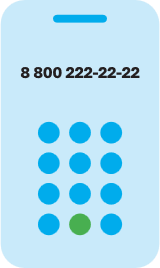 8 (800) 222-22-22
Бесплатный многоканальный телефон контакт-центра ФНС России
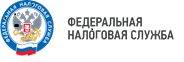 WWW.NALOG.GOV.RU
Формула расчета налога
КОЭФФИЦИЕНТ 1.1
Если сумма налога, исчисленная исходя из кадастровой стоимости объекта налогообложения (без учета пп. 4 – 6 ст. 408 Кодекса), превышает сумму налога, исчисленную исходя из кадастровой стоимости в отношении этого объекта (без учета пп. 4 – 6 ст. 408 Кодекса) за предыдущий налоговый период с учетом коэффициента 1.1, к итоговой сумме налога, предъявляемой к уплате, применяется коэффициент 1.1.
Коэффициент применяется начиная с третьего налогового периода, в котором налоговая база определяется в соответствующем муниципальном образовании исходя из кадастровой стоимости объекта налогообложения. Коэффициент не применяется в отношении объектов, включенных в перечень, определяемый в соответствии с пунктом 7 статьи 378.2 Кодекса, а также объектов налогообложения, предусмотренных абзацем вторым пункта 10 статьи 378.2 Кодекса, за исключением гаражей и машино-мест, расположенных в таких объектах налогообложения.
В течение первых трех налоговых периодов применения кадастровой стоимости в качестве налоговой базы сумма налога, подлежащая уплате, определяется по формуле:
Н (налог) = (Н1 – Н2) x К + Н2
где: Н – сумма налога к уплате; Н1 – налог, исчисленный исходя из кадастровой стоимости; Н2 – налог, исчисленный за последний налоговый период применения в отношении объекта инвентаризационной стоимости; К – коэффициент (за первый налоговый период применения кадастровой стоимости в качестве налоговой базы К = 0,2, за второй период К = 0,4, за третий период К = 0,6).
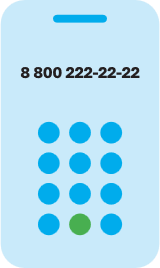 8 (800) 222-22-22
Бесплатный многоканальный телефон контакт-центра ФНС России
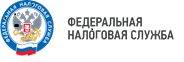 WWW.NALOG.GOV.RU
Данная формула не применяется: если значение Н2 превышает значение Н1; по объектам административно-делового и (или) торгового назначения, включенным в перечень, определяемый в соответствии с пунктом 7 статьи 378.2 Кодекса, а также объектам налогообложения, предусмотренным абзацем вторым пункта 10 статьи 378.2 Кодекса, за исключением гаражей и машино-мест, расположенных в таких объектах налогообложения; в субъектах Российской Федерации, где налоговая база определяется исходя из кадастровой стоимости четвертый и последующие налоговые периоды.
Порядок и сроки уплаты
Срок уплаты налога на имущество физических лиц – 
не позднее 1 декабря года, 
следующего за истекшим налоговым периодом.
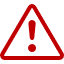 Налогоплательщики - физические лица уплачивают налог на основании налогового уведомления, направляемого налоговым органом.
Налоговые уведомления направляются плательщикам-физическим лицам не позднее 30 дней до наступления срока уплаты налога. 
Налоговые уведомления могут быть переданы физическому лицу одним из следующих способов:
лично (налоговым органом или МФЦ);
по почте заказным письмом;
в электронном виде через интернет-сервис «Личный кабинет налогоплательщика для физических лиц», через личный кабинет на едином портале государственных и муниципальных услуг (при условии представления в налоговый орган соответствующего уведомления).
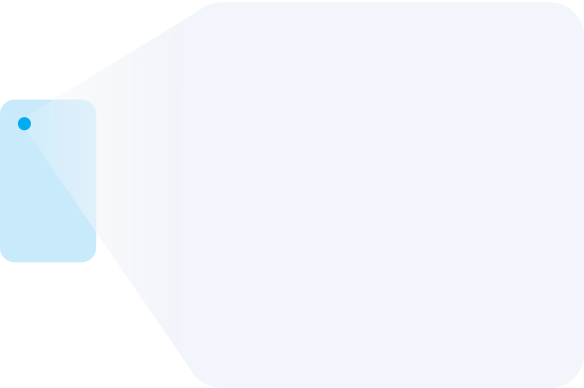 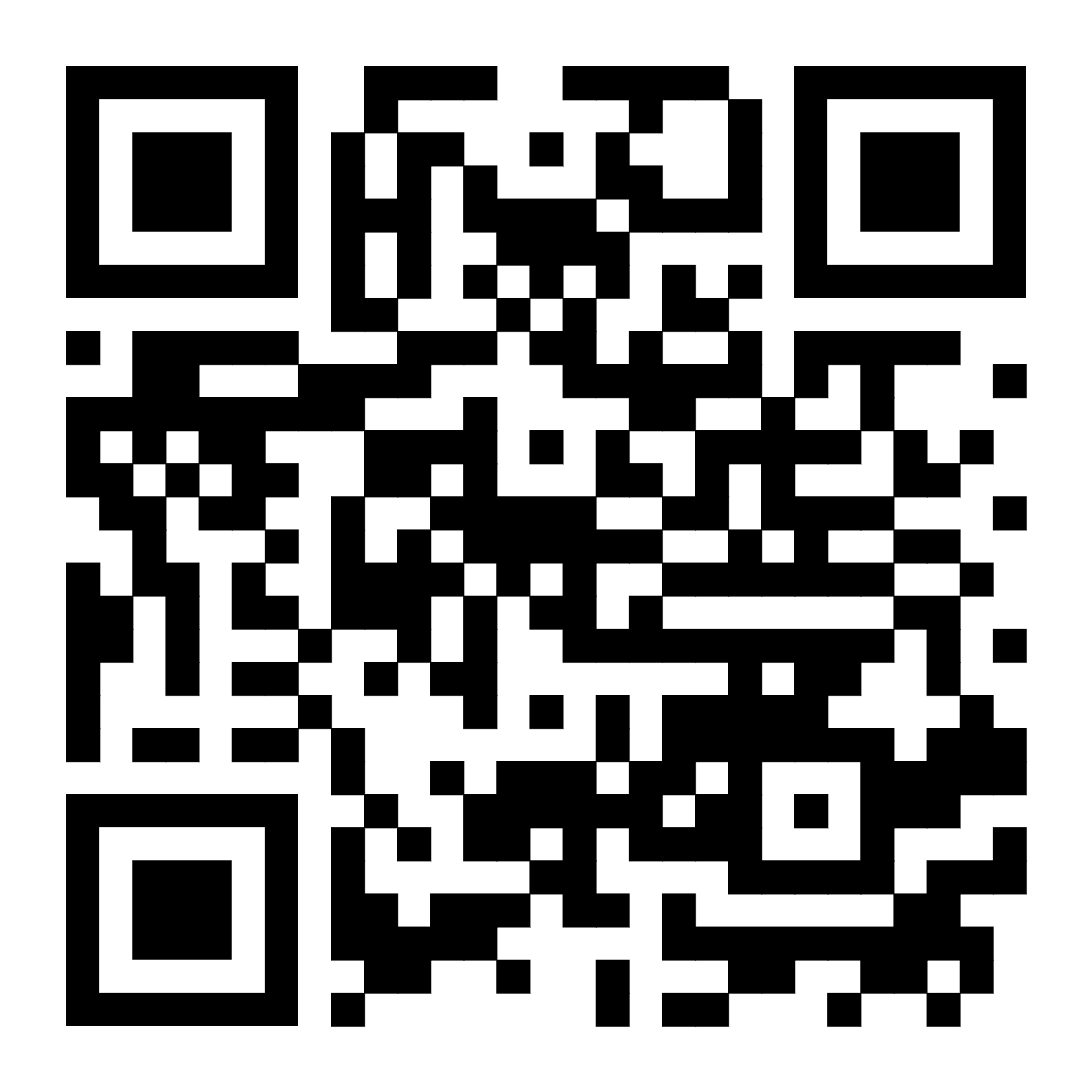 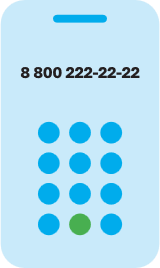 8 (800) 222-22-22
Бесплатный многоканальный телефон контакт-центра ФНС России